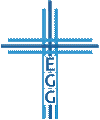 Der Segen von Demut
1. Petrus 5,5-7
Sei deinen Ältesten gegenüber demütig (V. 5a)
Sei deinen Geschwistern gegenüber demütig (V. 5b)
Sei Gott gegenüber demütig (V. 6+7)
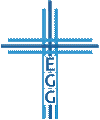 1. Sei deinen Ältesten gegenüber demütig
Die Ältesten sind die von Gott eingesetzte Autorität in der Gemeinde (1. Tim. 5,17; Heb. 13,7)
Sie müssen sich dem Oberhirten unterordnen            (Kap. 5,4)
Sie sollen die Gemeinde demütig und nicht aus   Zwang leiten (Kap. 5,2)
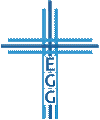 Der Segen von Demut
1. Sei deinen Ältesten gegenüber demütig
Ebenso sollen die Jüngeren sich den Ältesten unterordnen (V.5a)
-> In der Gemeinde müssen sich natürlich alle den Ältesten 	unterordnen! (Heb. 13,17)

-> Petrus spricht wahrscheinlich gezielt die Jüngeren an, weil diese 
	die Gruppe in der Gemeinde sind, die wahrscheinlich am meisten 	Probleme damit haben sich unterzuordnen.

-> Petrus meint aber nicht nur jüngere Leute, sondern vor allem 	Jüngere im Glauben.
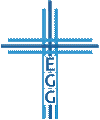 Der Segen von Demut
1. Sei deinen Ältesten gegenüber demütig
Unterordnung ist in der Gemeinde die Grundvoraussetzung für 	geistlichen Wachstum
-> Wenn eine Gemeinde nicht bereit ist sich ihren Ältesten 	unterzuordnen, werden die Ältesten ihre Gemeinde auch nicht leiten 	können! 
-> Wir müssen uns deswegen denen in der Gemeinde unterordnen die 	Verantwortung tragen (1. Kor. 16,15+16)
-> Jeder hat seinen eigenen Geschmack und seine eigenen Vorstellungen	von Gemeinde: Wenn jeder seinen Kopf durchsetzen will funktioniert 	Gottes Idee von Gemeinde nicht! Denn die Gemeinde ist die 	Gemeinschaft der Gläubigen, in der Jesus der Mittelpunkt ist!
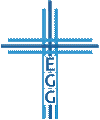 Der Segen von Demut
1. Sei deinen Ältesten gegenüber demütig
Die Ältesten gehen mit ihrem vorbildlichen Leben der Herde voran und wir sollen ihnen folgen…

Die Ältesten sind deswegen Älteste, weil sie von Gott die Aufgabe aufgetragen bekommen haben die Herde anzuleiten und auf sie aufzupassen!
Sie müssen für jedes ihrer Schafe Rechenschaft abgeben und deswegen solltest du ihnen ihre Aufgabe nicht noch schwerer machen indem du ungehorsam und widerspenstig bist!
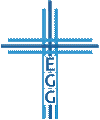 Der Segen von Demut
2. Sei deinen Geschwistern gegenüber demütig
Wir können uns nur dann anderen unterordnen, wenn wir auch demütig sind.
-> Demut war damals genauso wie heute ein Ausdruck von Schwäche.
-> Es war das Ziel eines jeden sich so gut wie möglich darzustellen 	und für sich das Beste rauszuholen.
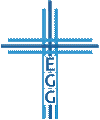 Der Segen von Demut
2. Sei deinen Geschwistern gegenüber demütig
-> Demut war damals die Haltung die ein Sklave seinem Herrn gegenüber haben sollte: Er 	sollte selbstlos dienen, ohne zu hinterfragen.

 Und Petrus sagt, dass wir uns mit Demut bekleiden sollen!
-> Das Wort was er gebraucht bedeutet, dass man etwas an sich festbindet.
-> In diesem Fall das Anlegen einer demütigen Haltung gegenüber Geschwistern, aber vor 	allem auch den Leitern der Gemeinde!
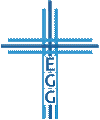 Der Segen von Demut
2. Sei deinen Geschwistern gegenüber demütig
Die Demut ist gewissermaßen die Arbeitskleidung für den 
	Umgang mit den Geschwistern! (Sklavenschürze)
Demut ist die Grundlage für den Umgang miteinander aber auch für
	das unterordnen unter die Ältesten!
Jesus gab seinen Jüngern ein praktisches Beispiel für den Umgang miteinander bei der Fußwaschung (Joh. 13,3-17)
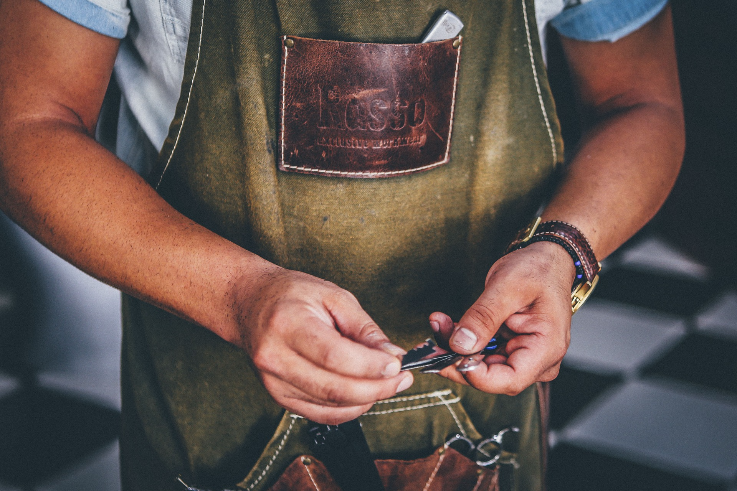 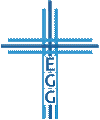 Der Segen von Demut
2. Sei deinen Geschwistern gegenüber demütig
Gott widersteht den Hochmütigen, den Demütigen aber gibt er Gnade…
Deine größte Motivation demütig zu sein, ist dass Gott den Hochmütigen bekämpft
Stolz ist die Sünde die Gott mit am meisten hasst, denn sie bringt dich dazu dich über Gott zu erheben (Spr. 6,16+17; 8,13)
Aber Gott ist für die, die demütig sind (Spr. 29,23; 1. Kor. 1,28+29)
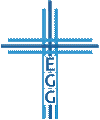 Der Segen von Demut
3. Sei Gott gegenüber demütig
Der einzige Weg wirklich vollkommen demütig zu werden ist, sich Gott unterzuordnen
Du bist nicht der Mittelpunkt des Universums
Dich unter die gewaltige Hand Gottes zu beugen, bedeutet, dass du anerkennst, dass du nicht Gott bist!
Das du seine Souveränität in der Welt, aber auch in deinem Leben anerkennst. (Jer. 10,23)
Gott hat bewusst Autorität und Unterordnung geschaffen als Instrument um seinen Segen zu geben!
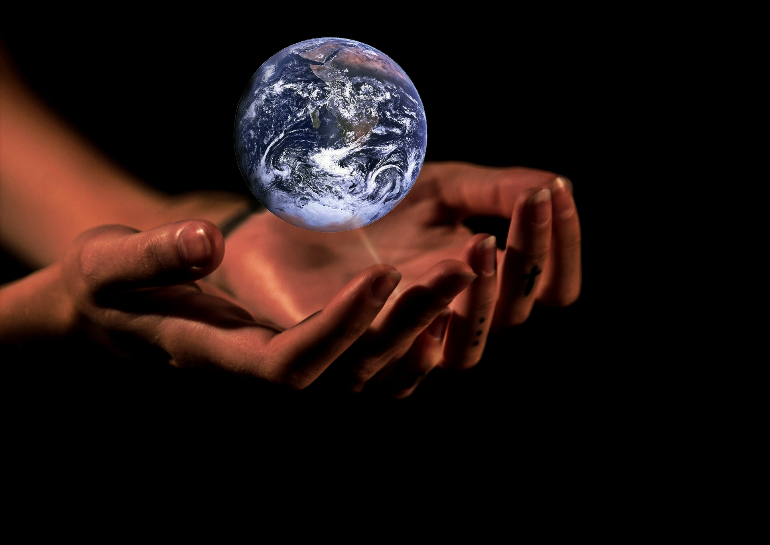 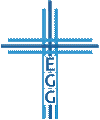 Der Segen von Demut
3. Sei Gott gegenüber demütig
Alle eure Sorgen werft auf ihn; denn er sorgt für euch…
Sich unter Gottes gewaltige Hand zu demütigen bedeutet praktisch, dass du ihm all deine Sorgen im Gebet abgibst!
Du musst darauf vertrauen, dass er souverän in deinem Leben herrscht.
Wir dürfen Gott alles im Gebet abgeben und ihm unseren Kummer sagen.
Wir haben die Gewissheit, dass Gott für uns sorgt (Mt. 6,25-34; 2. Kor. 1,10; Phil. 4,6+7)
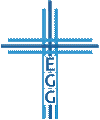 Der Segen von Demut
Der Segen von Demut
1. Petrus 5, 5-7
Sei deinen Ältesten gegenüber demütig (V. 5a)
Sei deinen Geschwistern gegenüber demütig (V. 5b)
Sei Gott gegenüber demütig (V. 6+7)
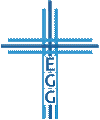 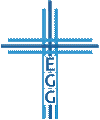